Asking code questions effectively
HARUG! QRantine editionEd Harris
2020.05.13
How to ask questions
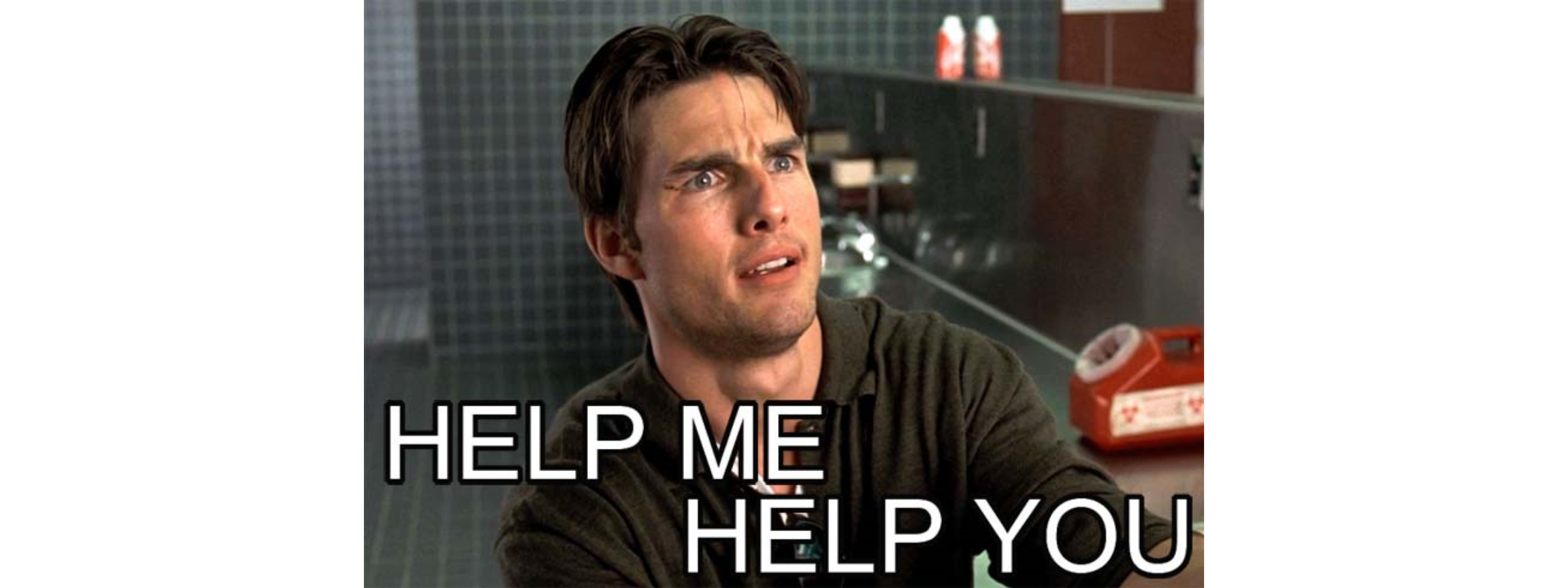 How to ask questions
Ask minimal, complete, reproducible questions
Minimal
-Make the code (and faff) as short as possible
-Fresh code - create new, clean code that contains only pertinent info for the problem
-Divide the code - practise removing parts of a larger script to isolate the single source of error
-Make sure the code is still understandable
Complete
-The question and error should be self-contained
-Include example (minimal) data
-break the code into “blocks”
Reproducible
-Describe the problem and what you have already done
-Run your own example code after restarting R to make sure it works!
Resources
asking questions
reproducible questions
reproducible example